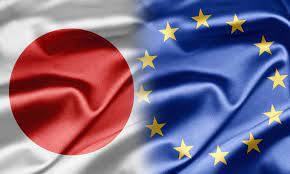 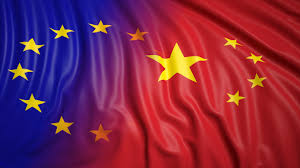 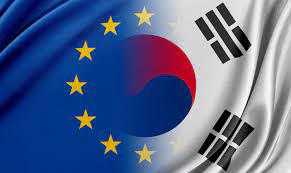 ЕВРОПЕЙСКИЯТ СЪЮЗ И СТРАНИТЕ ОТ ИЗТОЧНА АЗИЯ
Доц. д-р Евгений Кандиларов
Отношенията между Европейския съюз и Азия са от глобално значение
Азия във външнополитическите стратегии на ЕС
“Towards a New Asia Strategy” (1994)
“Europe and Asia: A Strategic Framework for Enhanced Partnerships” (2001)
European Security Strategy (2003) - mentions Japan,China and India as one of the EU’s strategic partners in the framework of the Union’s expanded international cooperation
“EU’s Foreign and Security Policy in East Asia”(2005)
“Connecting Europe and Asia –
Building blocks for an EU Strategy” (2018)
“EU Strategy for cooperation in the
Indo-Pacific” (2021)
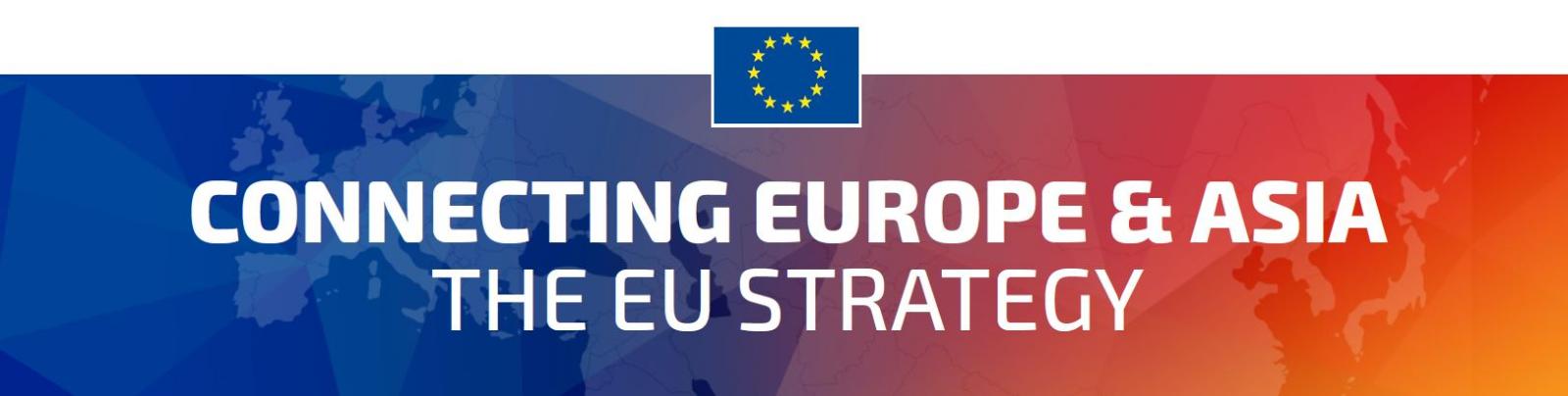 ‘EU Connectivity Strategy’ - Ангажиментът на ЕС за улесняване на развитието на свързаността между Европа и Азия се счита за неразделна част от стратегията на ЕС за Индо-Тихоокеанския регион.
Въпреки че създаването на тази стратегия е до голяма степен в отговор на инициативата „Един пояс, един път“ (BRI), стратегията за свързаност се основава на съществуващи стратегии, които са били прилагани в различна степен през последните години.
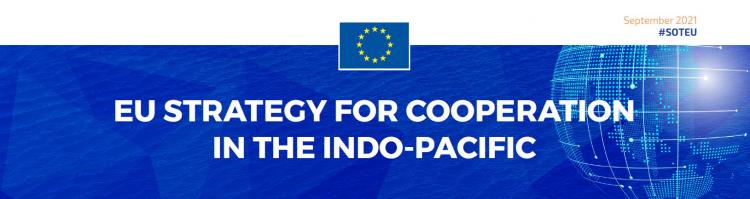 Стратегия на ЕС за сътрудничество в Индийско-Тихоокеанския регион (2021)
Индийско-Тихоокеанският регион придобива все по-голямо стратегическо значение за ЕС, защото  нарастващата икономическа, демографска и политическа тежест на региона го превръща в ключов участник в структурирането на международния ред и справянето с глобалните предизвикателства.
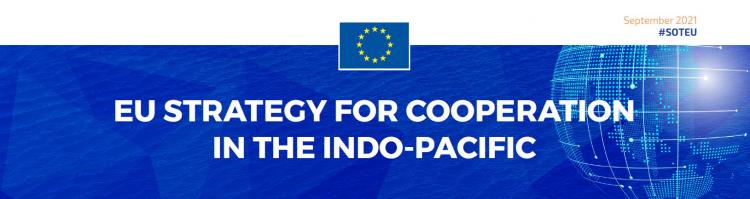 Настоящата динамика в Индийско-Тихоокеанския регион обаче поражда интензивна геополитическа конкуренция, която засилва напрежението в търговията и веригите на доставки, както и в областта на технологиите, политиката и сигурността.
Това е причината, поради която ЕС е решен да засили стратегическата си ангажираност с Индийско-Тихоокеанския регион.
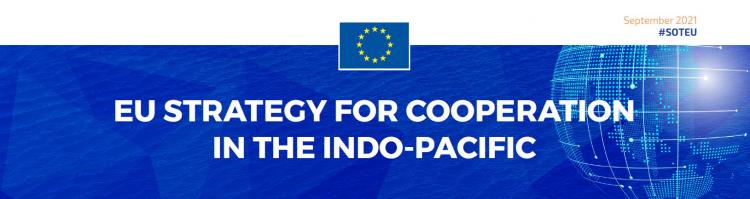 Централната тема на „Стратегията на ЕС за сътрудничество в Индо-Тихоокеанския регион“ е диверсификацията и разширяването на стратегическите партньорства отвъд Китай, Япония, Републикана Корея и Индия и междурегионалните връзки с АСЕАН. По този начин ЕС очертава седем приоритетни области за Индо-Тихоокеанския регион, където се цели да поддържа „основан на правила международен ред“ и „справедлива среда за търговия и инвестиции“. Тези приоритетни областивключват устойчив и приобщаващ просперитет, зелен преход, управление на океана, цифрово управление и партньорства, свързаност, сигурност и отбрана и човешка сигурност.
ЕС-Република Корея
ЕС-Република Корея
Рамковото споразумение за търговия и сътрудничество и приложената към него Политическа декларация, които влизат в сила през 2001 г., представляват нов етап на отношенията, който съответства на нарастващата политическа роля на ЕС и на напредналата икономика на Южна Корея.
Споразумение за научно и технологично сътрудничество между ЕС и Южна Корея (2007 г.)
ЕС-Република Корея
2010 г. – 
Всеобхватно рамково споразумение;
Споразумение за свободна търговия (ССТ);
Декларация за стратегическо партньорство;
Споразумение за свободна търговия ЕС-Република Корея
Това е първото търговско споразумение от този вид между ЕС и азиатска държава и най-амбициозното и всеобхватно търговско споразумение, прилагано от ЕС към онзи момент. Това ново поколение споразумения излиза отвъд  предишните споразумения за свободна търговия . Споразумението премахва тарифите за промишлени и селскостопански стоки стъпка по стъпка. Само ограничен брой селскостопански продукти са изключени от премахването на тарифите.
Споразумение за свободна търговия ЕС-Република Корея
Споразумение за свободна търговия ЕС-Република Корея
Споразумение за свободна търговия ЕС-Република Корея
Споразумение между Европейския съюз и Република Корея за създаване на рамка за участието на Република Корея в операциите на Европейския съюз за управление на кризи
в сила от 2016 г.,укрепва стратегическото партньорство между ЕС и РК и политически подчертава техните споделени ценностии интереси в областта на  сигурността.
ЕС-Япония
ЕС-Япония
През юли 1991 г. Токио и Брюксел подписват в Хага съвместна декларация за Отношения между Европейската общност и нейните държави-членки и Япония.
ЕС-Япония
2001 г. -  План за действие Япония-ЕС за двустранно сътрудничество, озаглавен «Формиране на нашето общо бъдеще».
ЕС-Япония
От 2013 г. Европейският съюз (ЕС) и Япония водят едновременно преговори за две споразумения: Споразумение за икономическо партньорство  и Споразумение за стратегическо партньорство. И двете са договорени на 24-та среща на върха ЕС-Япония  през юли 2017 г.
Ефектът на Споразумението за икономическо партньорство между ЕС и Япония
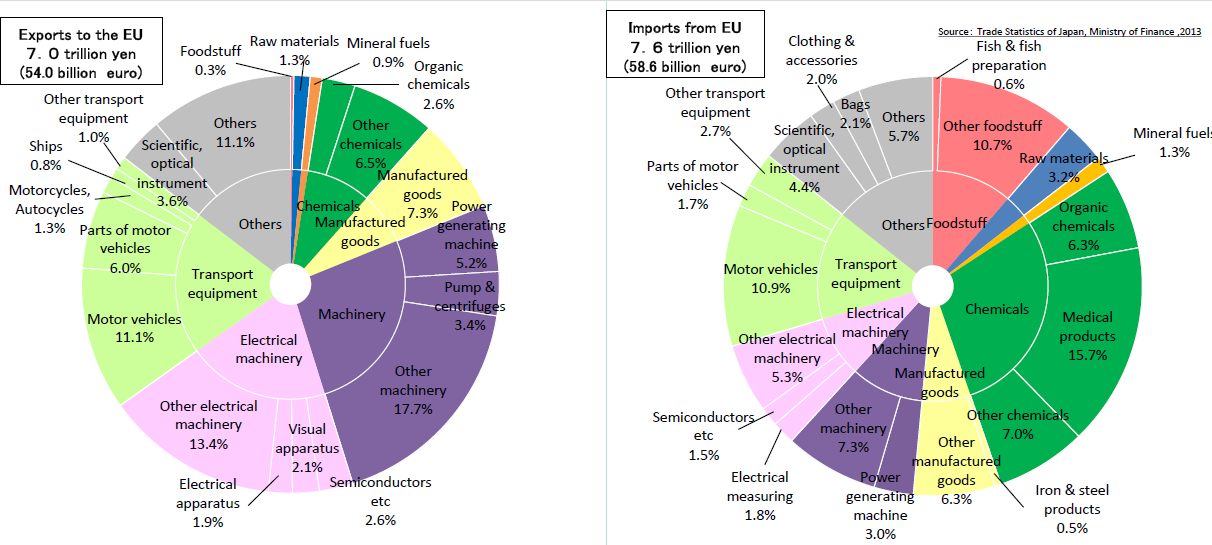 (MOFA, Japan)
22
ЕС-Япония
ЕС-Китай
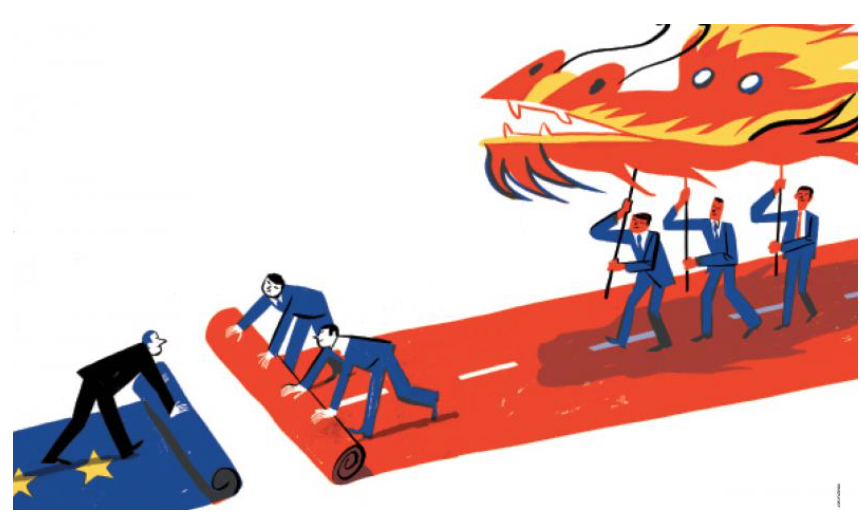 26
ЕПЕП и Европа
успехът на инициативата „Един пояс, един път“ е пряко свързан с тясното сътрудничество на Китай с икономиката на ЕС 
ЕС е най-големият търговски партньор на Китай,
КНР е вторият най-голям търговски партньор на ЕС след САЩ
27
EU: 1st China trade partner
China: 2nd trade partner after the US
28
Значението на проекта „Един пояс, един път“ за Европа, ЕС, ЦИЕ и България
огромен потенциал за икономическото развитие и регионалната стабилност на Евразия, 
както КНР така и ЕС може да извлече облаги по отношение на нови пазари и енергийна сигурност. 
Проекта дава възможност на ЕС да развие своята политика в региона на Централна Азия. Същевременно проекта дава възможност за подобряване на отношенията между ЕС и Русия.
29
Значението на проекта „Един пояс, един път“ за Европа
възможността за съвместното създаване на "голям евразийски общ пазар". 
възможността за ускоряване на процесите на регионална интеграция в самата Европа. 
възможността да бъде преодляно сегашното отчуждение между Русия и Европа, което само би укрепило европейската (както и руската) стабилност. 
възможността по-активно да се изполват шансовете, с които разполагат европейските компании в Азиатско-Тихоокеанския регион. 
възможността за повишаване на собственато глобално влиняие (доколкото държавите, разположени в зоната на реализация на китайската инициатива, ще разчитат най-вече на европейския опит в сферата на глобалното и локално управление). 
възможността, благодарение на ЕПЕП стратегическото партньорство между Китай и ЕС да достигне качествено ново равнище. 
реализацията на инициативата дава възможност за постигане на баланс в трансатлантическите отношения, които в момента страдат заради асиметричната позиция на САЩ в тях.
30
Търговията Китай-ЕС
31
Китай и страните от ЦИЕ
сътрудничество между 16 страни (вече 17 плюс Гърция) от Централна, Източна и Югоизточна Европа и Китай. 
отделен механизъм за партньорство с този регион 
Китай, Полша, Естония, Латвия, Литва, Румъния, България, Унгария, Чехия, Словакия, Словения, Босна и Херцеговина, Сърбия, Черна гора, Хърватия, Албания, Северна Македония. През 2019 г. към формата се присъедини и Гърция. 
На 22 май 2021 г. Литва обяви оттеглянето си от този механизъм за сътрудничество.
32
Разпределението на Китайските инвестиции на Балканите зa пepиoдa 2013 – 2019 г. (в щатски долари)
Cъбpия – 10,26 млрд. (мoдepнизaция нa жп. линията Бyдaпeщa-Бeлгpaд (1,8 млpд.);
Гърция– 10,08 млрд.;
Босна и Херцеговина– 2,5 млрд.;
Cлoвeния – 2,18 млpд.;
Черна Гора – 1,12 млрд.;
Хърватия – 690 млн.;
Северна Македония – 530 млн.;
България – 460 млн.;
Албания – на практика липсват инвестиции от страна на Пекин
33
КНР и Балканите
Paзпpeдeлeниeтo пo ceĸтopи пoĸaзвa, чe пpиopитeтнa e тpaнcпopтнaтa инфpacтpyĸтypa. 
Сред по-важните пpoeĸти в eнepгeтиĸaтa са въглищнa eлeĸтpoцeнтpaлa в Tyзлa, Бocнa и Xepцeгoвинa (зaeм oт нaд 600 млн. eвpo) и закупуването от китайски консорциум на нaй-гoлeмия мeтaлypгичeн зaвoд в Cъpбия (Жeлeзapa Cмeдepeвo) за 46 млн. eвpo.
34
Инициативата 16+1 срещу Инициативата „Три морета“
„16/17 + 1“
„Три морета“
35
Благодаря за вниманието!